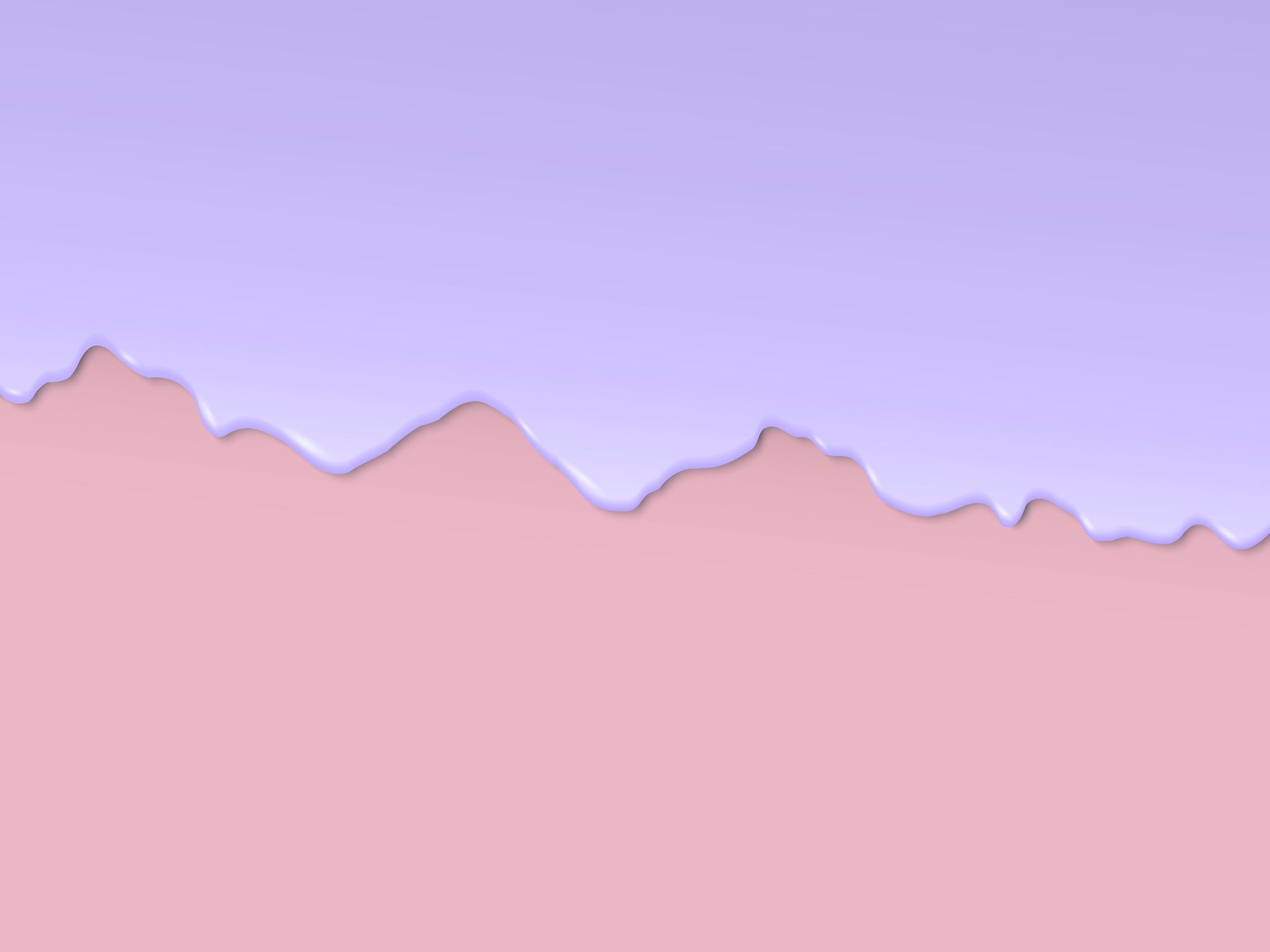 ČESKÝ STATISTICKÝ ÚŘAD
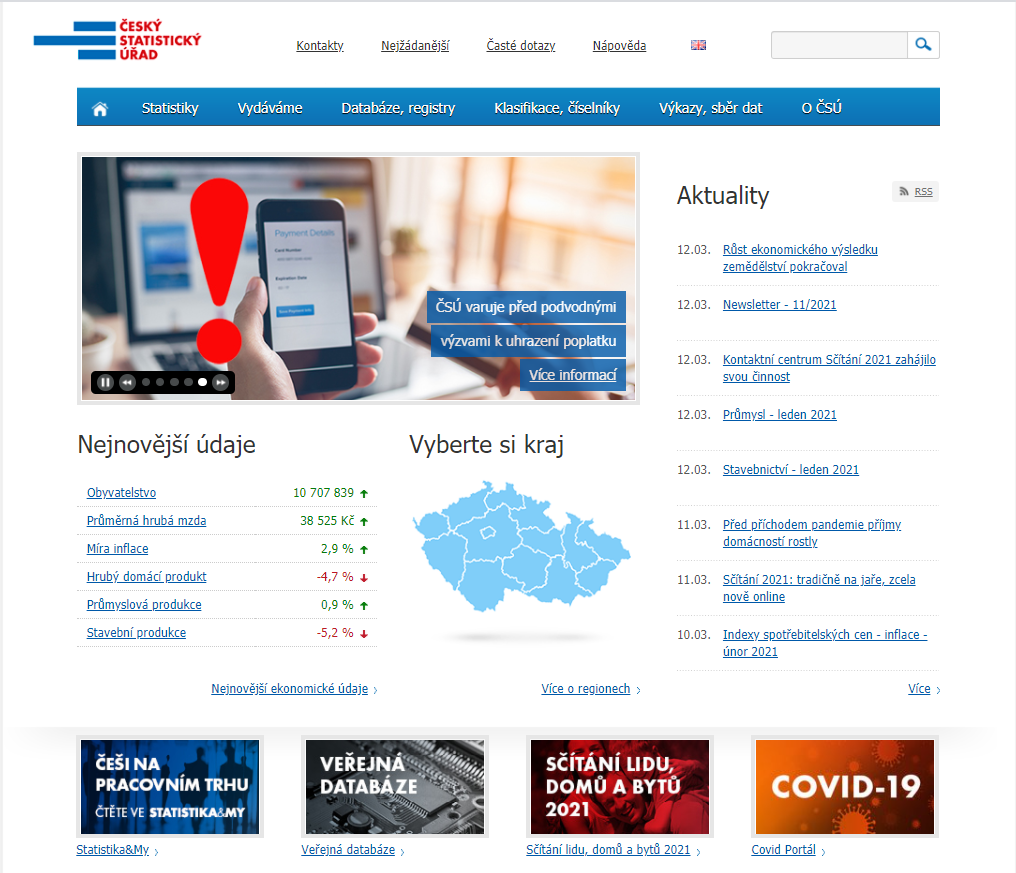 Rychlé informace, tiskové zprávy, aktuality
„Více“ – archiv aktualit
Nejžádanější informace
Výběr kraje na mapce → prezentace příslušné krajské správy ČSÚ
„Více o regionech“ – souhrnná stránka s daty za všechny kraje ČR
Pravidelně aktualizované nejdůležitější údaje za celou ČR
Prezentace a probíhající projekty ČSÚ
Další ukazatele
Statistiky: nejrychlejší přístup k datům z jednotlivých statistických oblastí
Např. HDP, obyvatelstvo
Průřezové statistiky: data za více statistických oblastí

Data: časové řady, grafy, publikace, nejaktuálnější data z publikací a další související údaje
Metodika (+ klasifikace, definice)
Analýzy, komentáře: vývoj dané oblasti statistiky komentovaný odborníky ČSÚ
Související informace: např. data odjinud, prezentace z TK
Sekce „Statistiky“
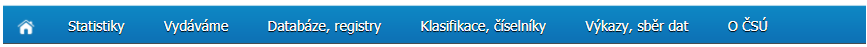 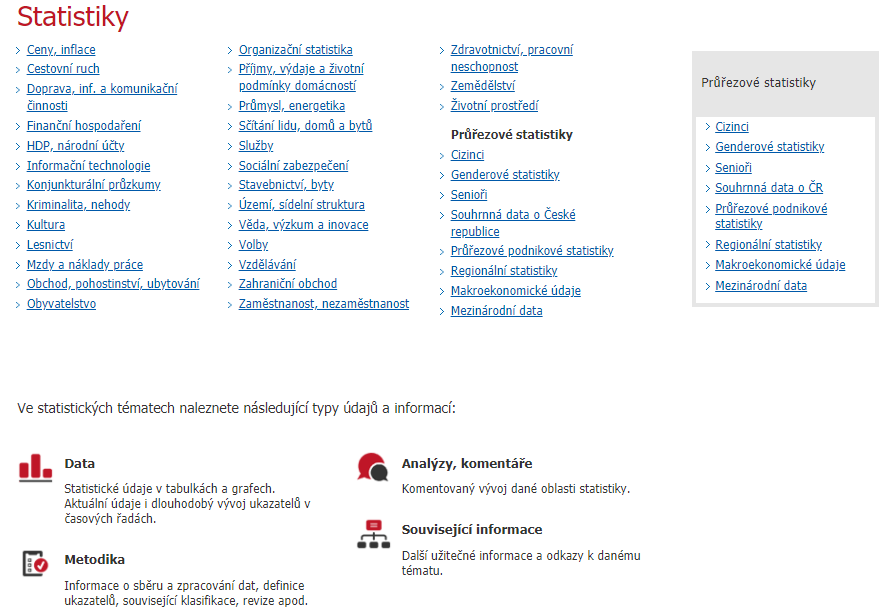 Sekce „Vydáváme“
Ročenka
Časopis Statistika & My
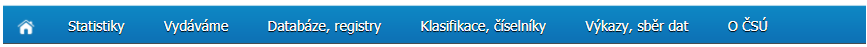 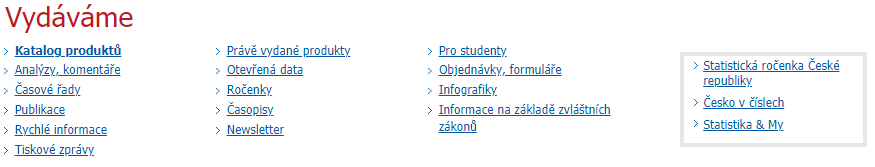 Katalog produktů - přehledný a úplný seznam všech výstupů ČSÚ (publikace, časové řady, revize, analýzy, rychlé informace a data)
Analýzy, komentáře - komentovaný vývoj dané oblasti statistiky; Časové řady - dlouhodobý a aktualizované dle témat;
Publikace - publikace tříděné podle roků témat; Rychlé informace - všechny vydané Rychlé informace tříděné podle roků a témat;
Tiskové zprávy - informace o aktuálním dění, upozornění na zajímavosti, pozvánky na TK; Právě vydané produkty 
Otevřená data - datové sady se statistickými údaji, výsledky voleb, číselníky a informacemi o ČSÚ v otevřeném strojově zpracovatelném formátu; Ročenky - statistické ročenky ČR od roku 2004, krajské, demografické a další tematické ročenky;
Časopisy - periodika vydávaná ČSÚ: Statistika, Demografie, Statistika & My; Newsletter - výběr z výstupů ČSÚ;
Pro studenty - datové sady pro studentské práce, odkazy na katedry statistiky, počty studentů a absolventů, vzorové lekce pro učitele;
Objednávky, formuláře - on-line objednávkový formulář, kontakty, předplatné, prodejna; Infografiky - zajímavá a aktuální statistická data zpracovaná vizuálně poutavou formou;
Informace na základě zvláštních zákonů – údaje zveřejňované na základě zvláštních zákonů shromažďované a zpracovávané k jiným než statistickým účelům.
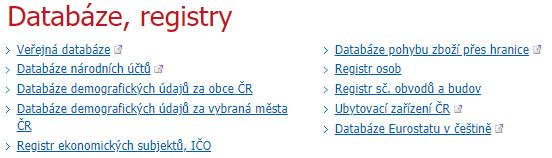 Sekce „Databáze, registry“
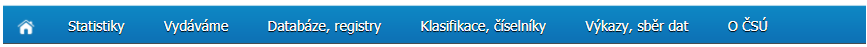 Veřejná databáze - jednotný a základní datový zdroj pro prezentaci statistických dat určených především pro veřejnost;
Databáze národních účtů - makroekonomické údaje;
Databáze demografických údajů za obce ČR - údaje jsou rozděleny na dvě části: Územní změny, počty obyvatel, narození, zemřelí a stěhování za roky 1971 až 2017 a Sňatky, rozvody a potraty za roky 1991 až 2017;
Databáze demografických údajů za vybraná města ČR - prezentace  demografických  údajů  ve  vybraných  městech  v  dlouhé  časové  řadě  navazuje  na  dříve  vydávanou publikaci ČSÚ „Vývoj základních demografických ukazatelů ve vybraných městech ČR ́“;
Databáze pohybu zboží přes hranice - údaje o vývozu a dovozu, dle přeshraničního pohybu zboží;
Registr ekonomických subjektů (IČO) - průběžně aktualizovaný veřejný seznam právnických, fyzických osob s postavením podnikatele a organizačních složek státu, které jsou účetními jednotkami;
Registr osob - je jedním ze základních registrů veřejné správy. Eviduje právnické osoby a organizační složky právnických osob, podnikající fyzické osoby, podnikající zahraniční osoby a organizační složky zahraničních osob, organizace s mezinárodním prvkem, organizační složky státu a orgány veřejné moci;
Registr sčítacích obvodů a budov - je veřejný seznam územních prvků, budov nebo jejich částí (vchodů) s přidělenými popisnými nebo evidenčními čísly, v popisném a souřadnicovém vyjádření. V registru můžete vyhledávat budovy a údaje o nich, dále různé územní celky, např. obce, městské části, katastrální území;
Ubytovací zařízení ČR - hromadná ubytovací zařízení jsou uváděna na úrovni obce, informace jsou dostupné přes interaktivní mapu ČR, na níž si uživatel vybere požadovaný kraj, okres a obec;
Obecná databáze Eurostatu v češtině - předdefinované tabulky statistických srovnání EU27 a dalších zemí, jejichž zdrojem je Eurostat.
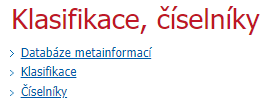 Sekce „Klasifikace, číselníky“
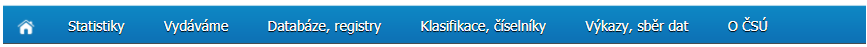 Databáze metainformací - přehled a plné znění klasifikací, číselníků a ukazatelů používaných v informačním systému ČSÚ. Databáze umožňuje vyhledávání, prohlížení vazeb, stahování dokumentů;
Číselníky - přehled a plné znění vybraných číselníků spravovaných ČSÚ. Číselník je uspořádaný seznam kódů a jim přiřazených významů;
Klasifikace - přehled a plné znění všech klasifikací spravovaných ČSÚ. Klasifikace je hierarchicky uspořádané třídění určitých ekonomických, sociálních nebo demografických jevů či procesů.

Aplikace Číselníky, Klasifikace, Ukazatele.
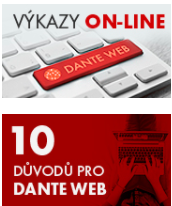 Aplikace umožňující vyplňovat výkazy přes internet
Sekce „Výkazy, sběr dat“
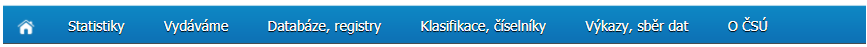 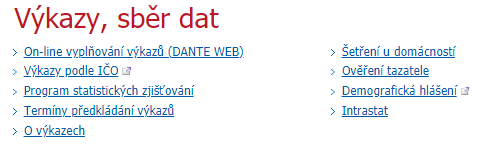 Především pro respondenty, kteří poskytují ČSÚ údaje v rámci své zpravodajské povinnosti
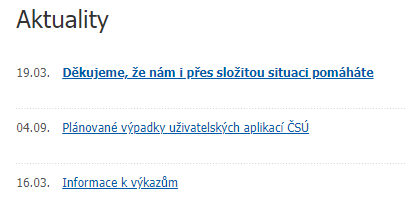 Elektronické pořizování výkazů (DANTE WEB) - slouží respondentům pro vyplňování výkazů prostřednictvím internetu;
Výkazy podle IČO - aplikace, ve které po zadání IČO snadno zjistíte, jaké výkazy máte vyplnit;
Program statistických zjišťování - seznam všech statistických zjišťování na daný rok a jejich popis;
Termíny předkládání výkazů - přehledný kalendář termínů, kdy odesílat výkazy do ČSÚ;
O výkazech - proč vyplňovat výkazy, návod na vyplnění, vzory, kontakty,, nejčastější dotazy a další informace pro respondenty;
Šetření u domácností - druhy, metodika a způsob šetření, vyhledávání druhu šetření a tazatele podle adresy;
Ověření tazatele - pro zvýšení důvěryhodnosti vydává ČSÚ tazatelům "průkaz tazatele", pomocí kterého prokazují své oprávnění k práci pro ČSÚ. Lze ověřit pořadové číslo, platnost průkazu a vybrané osobní údaje tazatele, které lze porovnat s OP a pověřením
Demografická hlášení - informace + elektronické pořizování výkazů - hlášení o uzavření manželství, o rozvodu, o narození, o úmrtí;
Intrastat - základní pokyny, informace a podklady k praktickému provádění statistiky obchodu se zbožím mezi Českou republikou a ostatními členskými státy Evropské unie.
Český statistický úřad (ČSÚ) je ústředním orgánem státní správy České republiky. Byl zřízen dne 8. ledna 1969 zákonem č. 2/1969 Sb., o zřízení ministerstev a jiných ústředních orgánů státní správy.
Sekce „O ČSÚ“
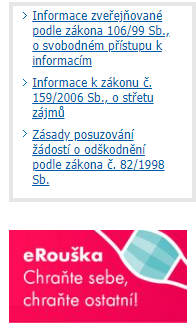 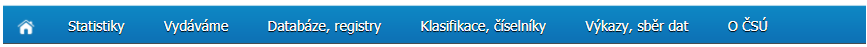 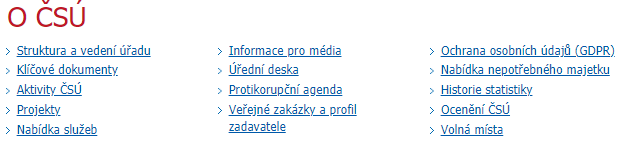 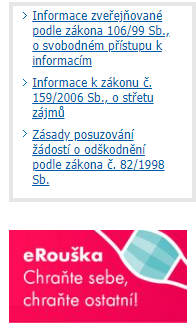 Struktura a vedení úřadu - informace o vedení úřadu, jeho organizační struktura a popis České statistické rady;
Klíčové dokumenty - výroční zprávy, závěrečný účet, legislativa, vnitřní strategické dokumenty;
Aktivity ČSÚ - ankety, aktuální a již proběhlé akce, konference, spolupráce s dalšími institucemi, Evropský statistický systém, mezinárodní spolupráce
Projekty - přehled projektů realizovaných i aktuálně probíhajících nejen za finanční podpory prostředků Evropské unie;
Nabídka služeb - kompletní seznam služeb s přímými kontakty na konkrétní pracovníky, úřední hodiny, objednávky, formuláře, ceník;
Pro média - komunikace se zástupci médií, organizace tiskových konferencí, vydávání tiskových zpráv, článků a podkladů pro novináře. Vydávání časopisů ČSÚ (Demografie, Statistika a Statistika & My) a dalších publikací; Úřední deska - povinně zveřejňované informace
Protikorupční agenda - interní protikorupční program ČSÚ, doplnění a aktualizace, poradní orgány, Etický kodex zaměstnance ČSÚ; 
Veřejné zakázky a výběrová řízení - profil zadavatele, vyhlášené veřejné zakázky a výběrová řízení zadavatele, archiv smluv;
Ochrana osobních údajů (GDPR) - informace o zpracování a ochraně osobních údajů dle nařízení EP 2016/679 pro uživatele webu, respondenty, uchazeče o zaměstnání, příjemce a uživatele služeb; Nabídka nepotřebného majetku - aktuální nabídka vyřazeného majetku, například výpočetní techniky, nábytku, nemovitostí atd.;
Historie úřadu - podrobný popis historie statistiky od 18. století po současnost; Ocenění ČSÚ - přehled získaných cen; Volná místa - informace o pracovních příležitostech v ČSÚ.
Mnoho publikací v sobě zahrnuje “mapy a kartogramy, např. https://www.czso.cz/csu/czso/srovnani-kraju-v-ceske-republice-2020 → https://www.czso.cz/csu/czso/mapy-a-kartogramy-sn78wyik5n
Zajímavé údaje
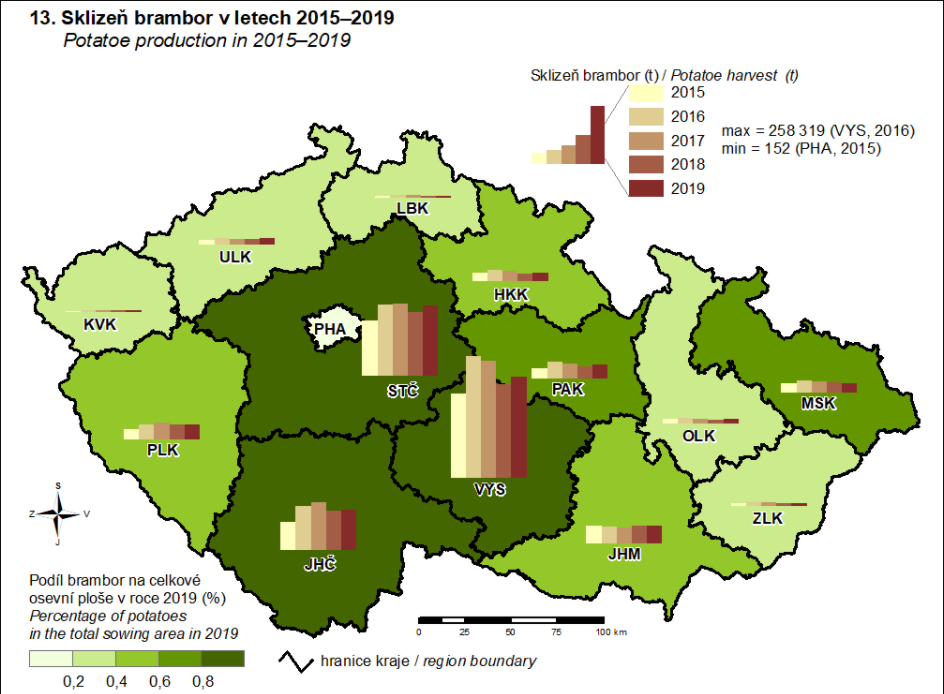 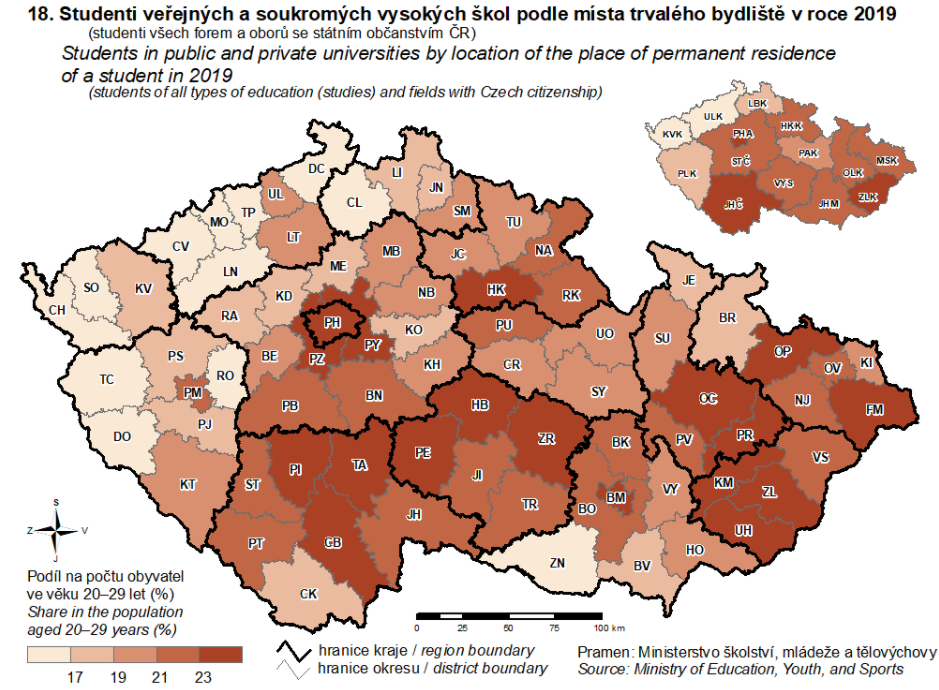 Eurostat databáze v ČJ: https://apl.czso.cz/pll/eutab/html.h
Veřejná databáze: https://vdb.czso.cz/vdbvo2/ (možnost vlastního 
      výběru https://vdb.czso.cz/vdbvo2/faces/cs/index.jsf?page=uziv-dotaz# )
Statistika na webu: https://www.czso.cz/csu/czso/statistika_na_webu_nove_trendy
Celá sekce pro studenty, zejm. data: https://www.czso.cz/csu/czso/data_pro_skolni_a_studentske_prace
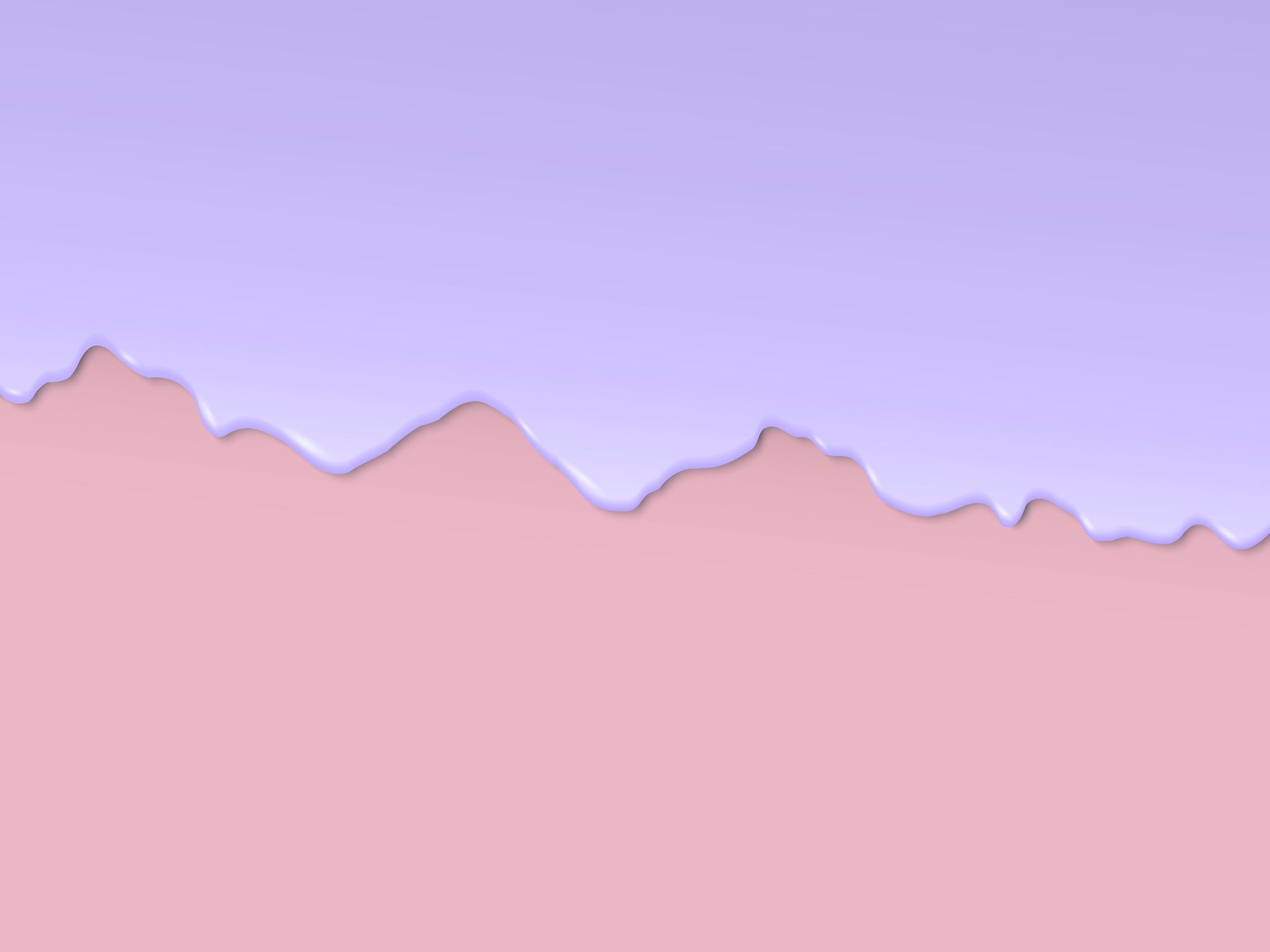 KDYŽ SI NEVÍM RADY
Nápověda: https://www.czso.cz/csu/czso/napoveda 
FAQ: https://www.czso.cz/csu/czso/caste-dotazy 
Kontakty na ČSÚ (konkrétní části): https://www.czso.cz/csu/czso/kontakty 
... (a) nebo napište nám 